Vaping
Jessica Ryall-Spoor
Senior Officer – Community Protection and Health
Public Protection Partnership
Vaping through the years
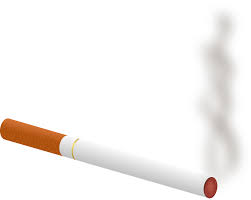 25 years ago
Quit aid for smokers
7 years ago, popularity grew 
Introduction of single use vapes – colours, flavours 
Last 3 years increase in children using vapes – are vapes being marketed at children?
What are vapes
Pod-based devices with single-use plastic cartridge
Contain Lithium Ion batteries
Up to 2 ml of liquid
 Up to 20mg (2%) nicotine
Up to 600 ‘puffs’ - equivalent of 30 cigarettes
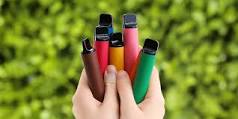 Vapes and the law
At what age can you legally buy a vape?
What ID can you use?
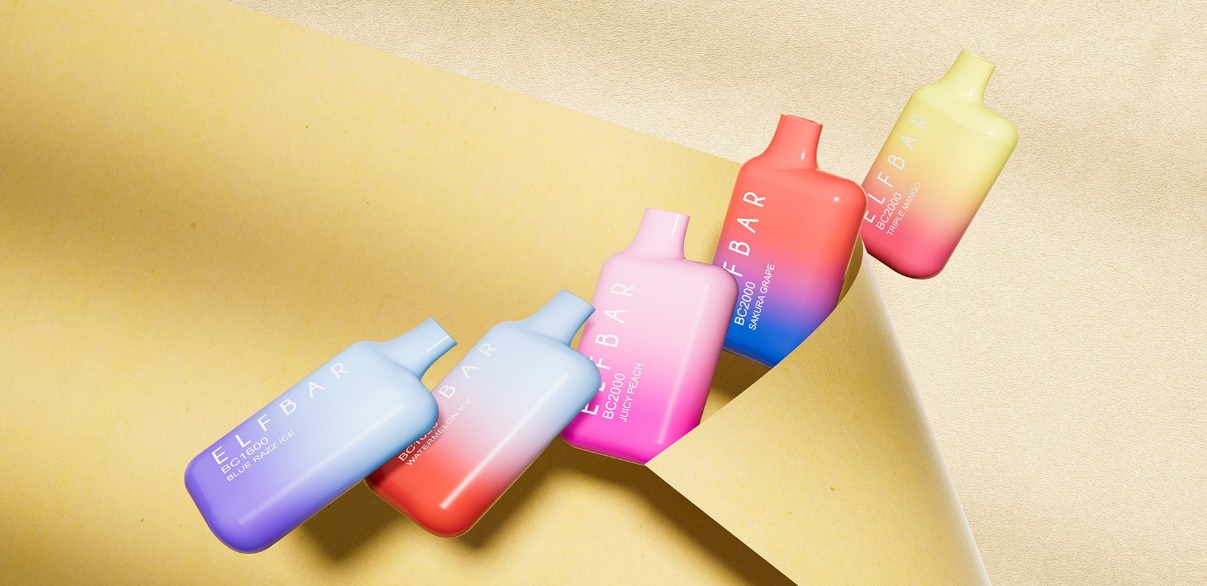 Answers
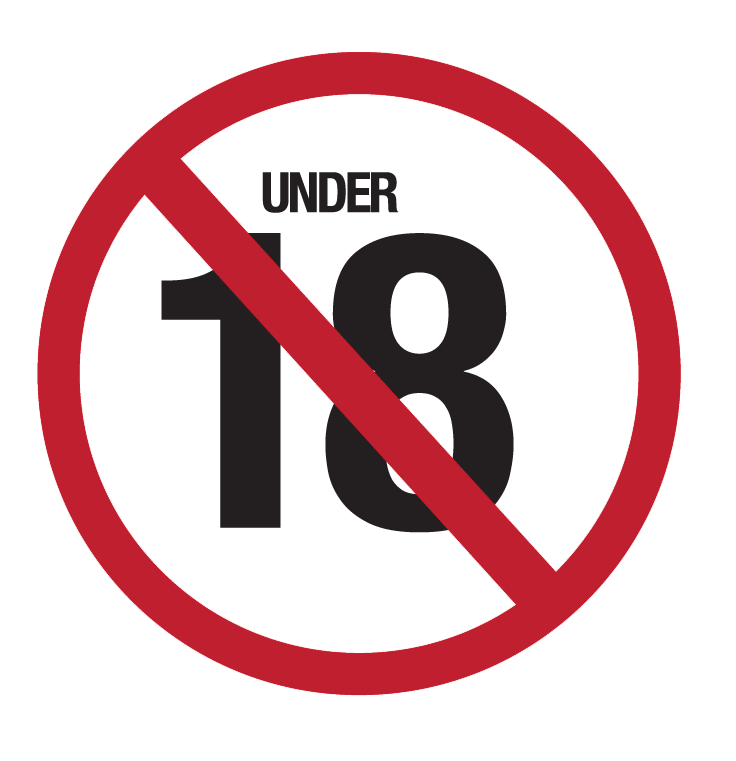 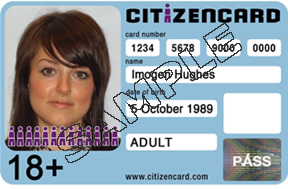 18 years of age
Proof of age
Driving Licence
Passport
Pass card. Government-approved PASS (Proof of Age Standards Scheme) Accredited
How do children get vapes?
Buy them themselves
Get an older friend to buy them – Proxy selling  
Given them by friends/ relatives
Steal them from friends/ relatives
Test Purchasing
Under 18 
 Vape seizure 
 Trading Standards and Police
 Retail premises 
 Investigate
 Warning 
 Education 
 Prosecution
How Many Vapes in a Month?
How many vapes in a month Facts
43 Vapes 
£215 
25,800 ‘puffs’
1,290 cigarettes
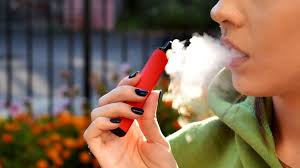 Illegal Vapes
Unregulated
12% nicotine
12,000 ‘puffs’
Can contain other substances
Fire hazard
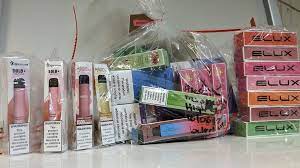 Vaping and health
Don’t contain tobacco or other chemicals found in cigarettes
Contain nicotine which is addictive
Quit aid for smokers
Health risks largely unknown
Asthma suffers can be affected
If you don’t smoke, don’t vape! 
If you are under 18 don’t vape!
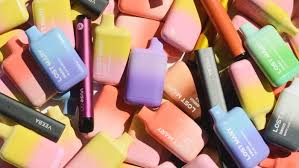 Why do children vape?
Why do children vape?
To relieve stress or anxiety 
Boredom
Just to try 
To fit in with others
Addicted to nicotine
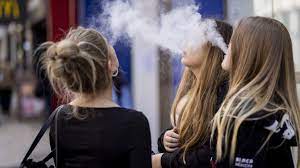 What could the Government do to prevent children from vaping?
Smoke Free Generation
Anyone born after on or after 1st January 2009 will never legally be able to smoke or vape
Restriction on flavours 
Vapes kept out of sight
Regulate packaging
Restrictions on disposable vapes
Increase tax on vapes
Vaping and the environment
5 million single use vapes are thrown away each week
Less than 20% of ‘vapers’ recycle single use vapes
Incorrect disposal can release plastic, electronical and hazardous chemical waste into the environment
Disposable vapes contain critical materials such as lithium and copper
Amount of lithium and copper discarded in disposable vapes in the UK every year is enough to power nearly 5,000
   electric vehicles
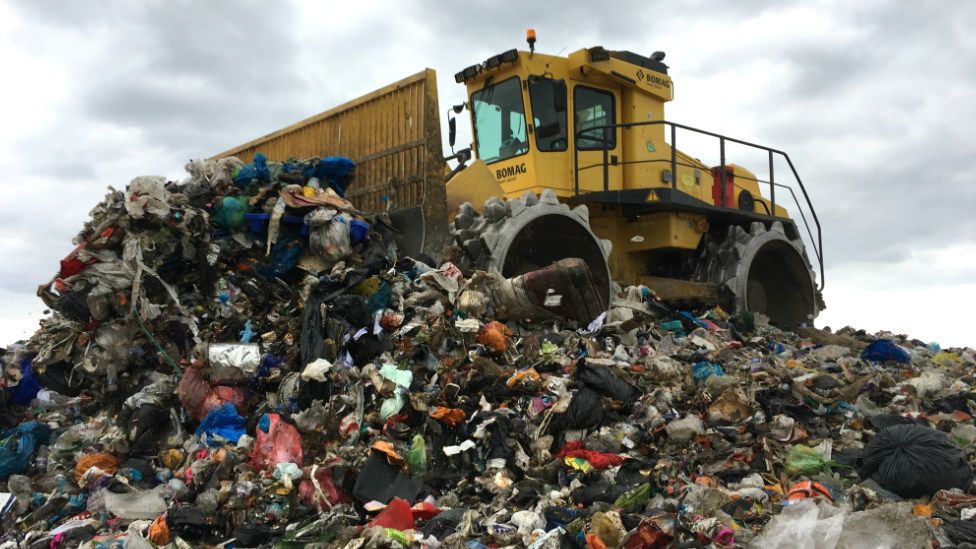 Many Thanks

Any questions?



My contact details:
jessica.ryall-spoor@westberks.gov.uk